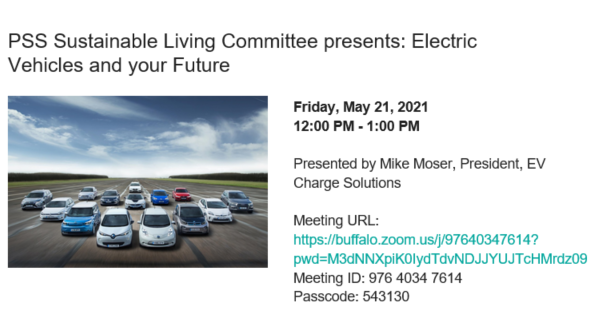 Mike Moser
35 years in the automotive industry 
Service Manager, auto & truck
Sales, engine diagnostic equipment
Fleet Management, 4500 assets operating in 23 States & Canada
Greater Rochester Clean Cities Board Member, 15 years
Principle, Moser Services Group, LLC  2011 - present
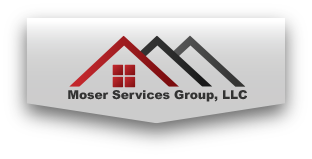 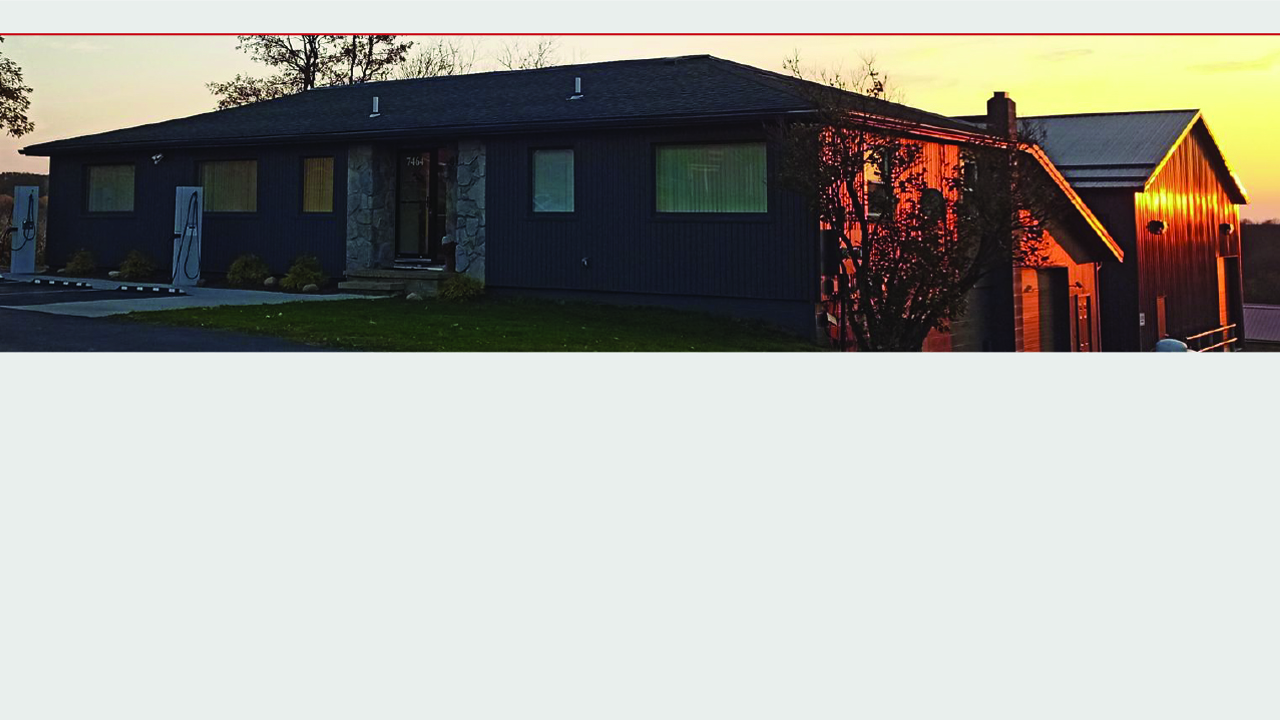 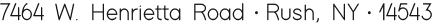 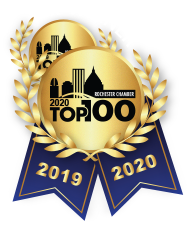 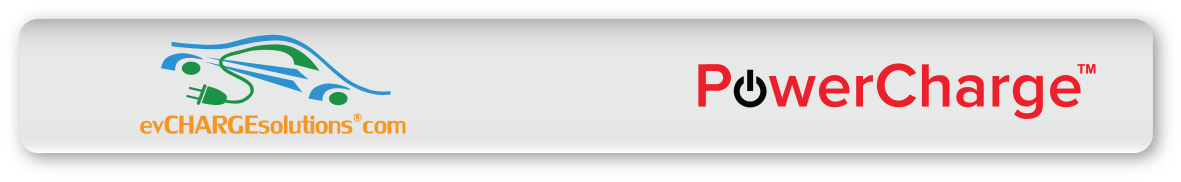 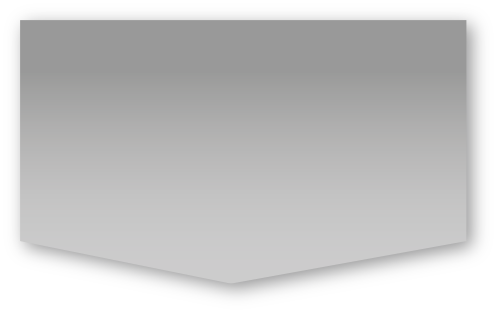 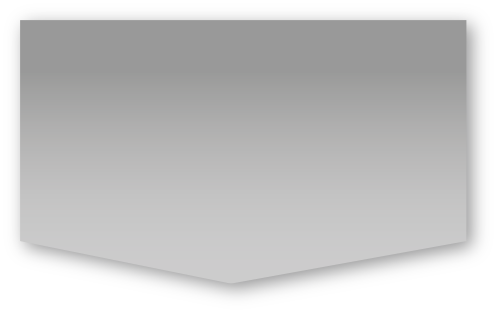 Largest EV charging
equipment distributor
in North America
Manufacturer of
EV charging
equipment
When it started…
It’s hard to pinpoint the invention of the electric car to one inventor or country. Instead, it was a series of breakthroughs -- from the battery to the electric motor -- in the 1800s that led to the first electric vehicle on the road.
Electric Vehicle Types
Hybrid

Plugin Hybrid Electric Vehicle (PHEV)

Battery Electric Vehicle (BEV)
Typical (Electric) Range
Hybrid – None, Start/Stop Technology, Acceleration Boost

PHEV – 10 to 50 miles

BEV – 100 to 400 miles
Is an EV right for me?
First or second vehicle?
Can I charge at home? At work?
What is my required range?
How often do I travel out of range?
Is there another vehicle I can use for trips?
Are there charging facilities along my route?
But EV’s are ugly!
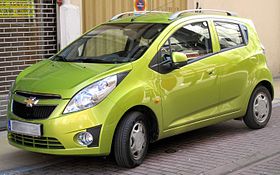 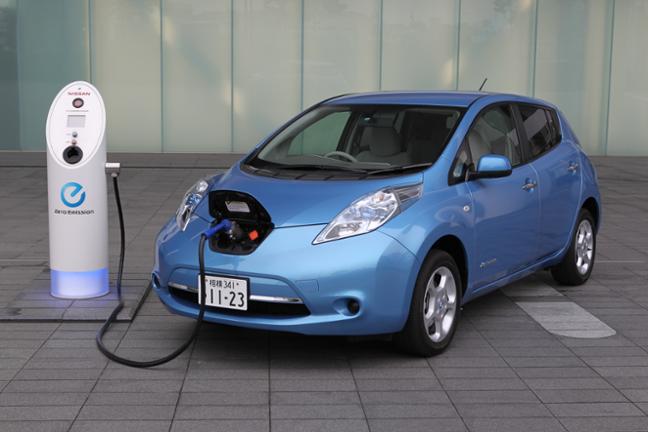 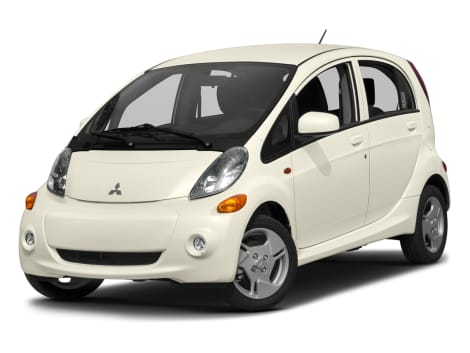 PHEV’s available today
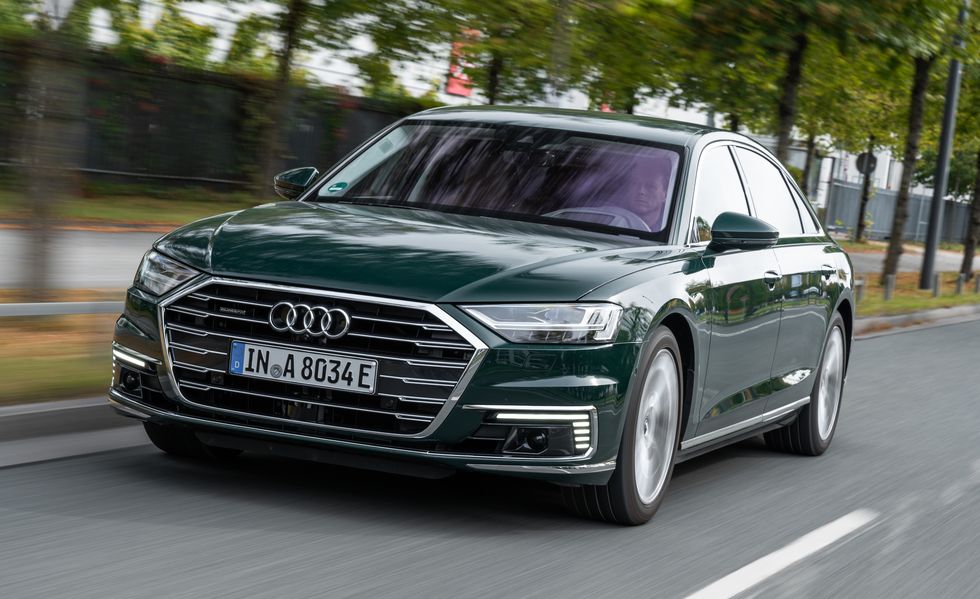 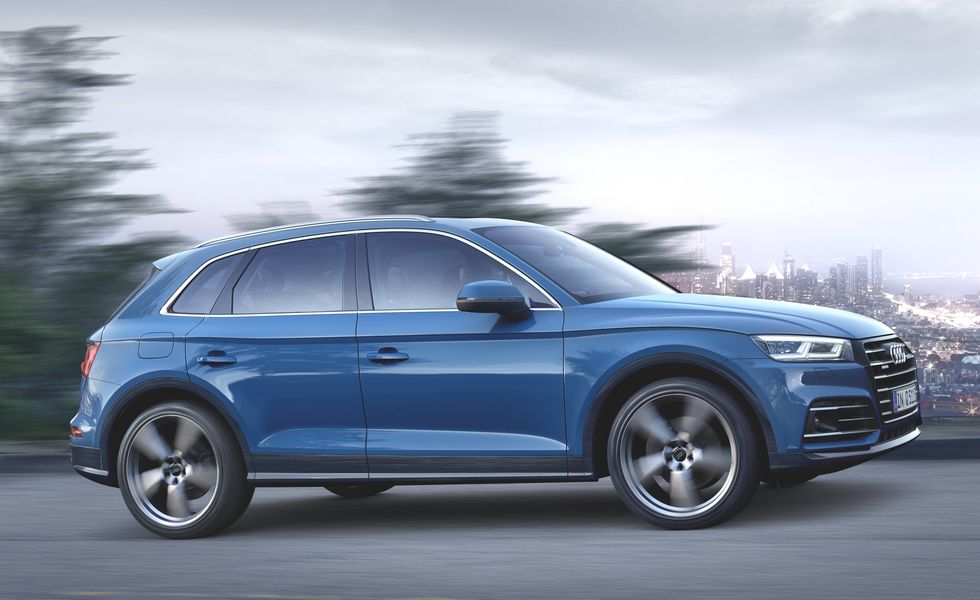 Audi
Audi A3 E-Tron
Audi Q5 TFSI e
Audi Q5 TFSI e
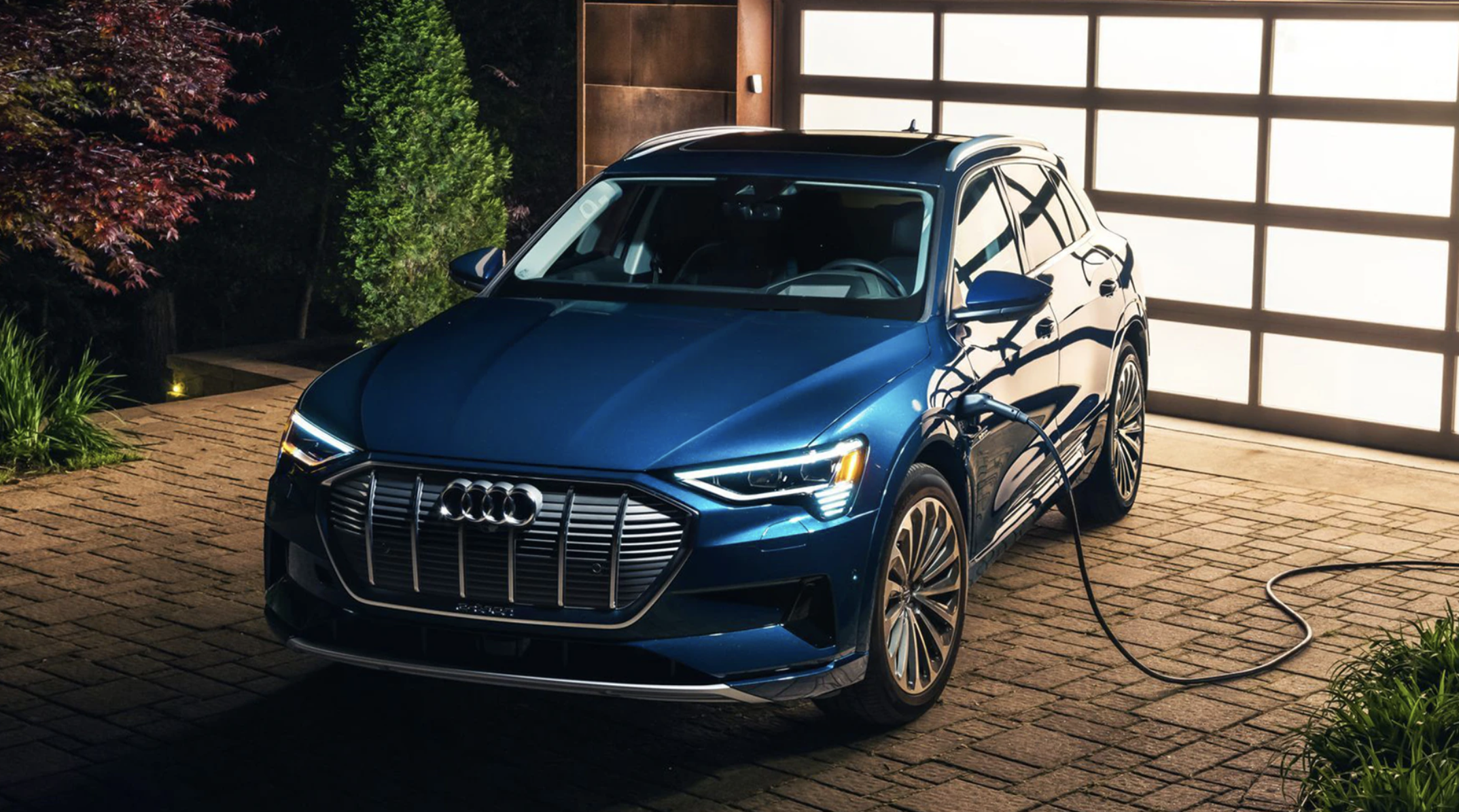 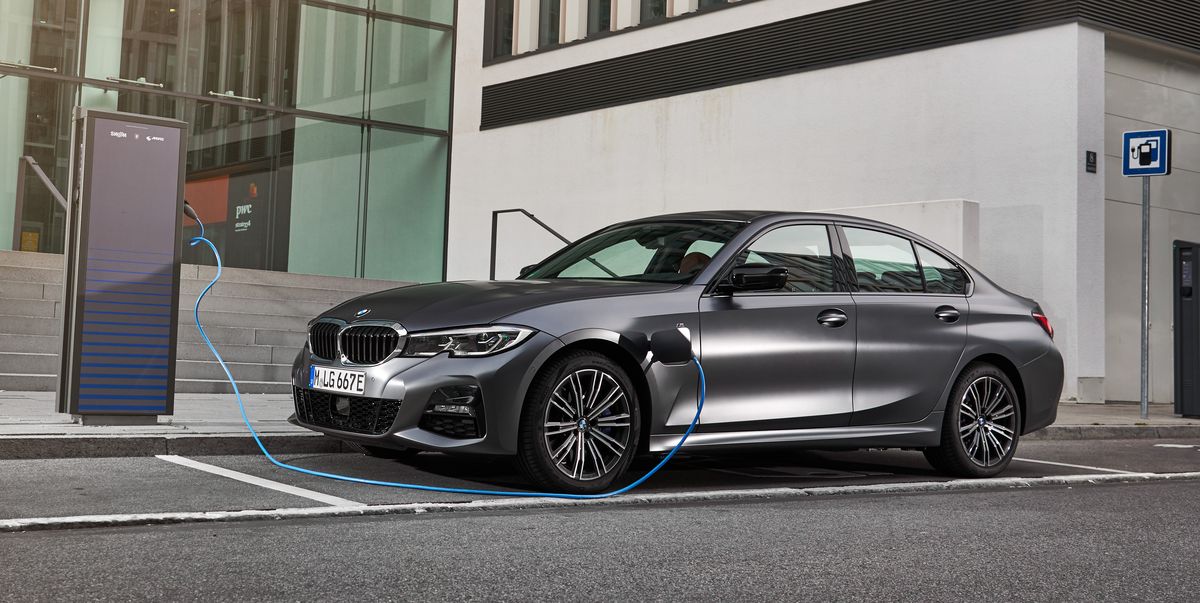 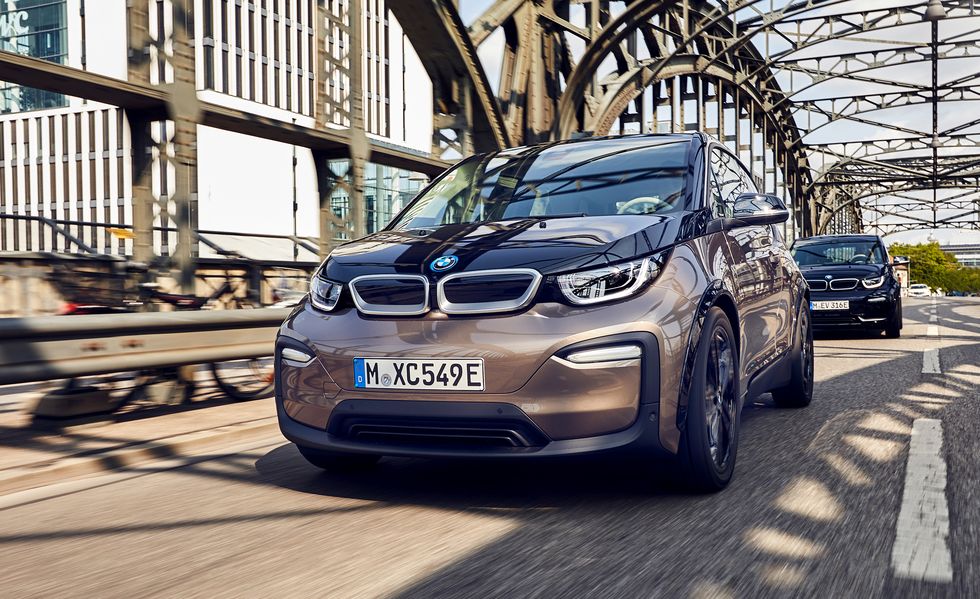 BMW
BMW 330e
BMW i3
BMWi8
BMW 530e xDrive
BMW 745eBMW 745e
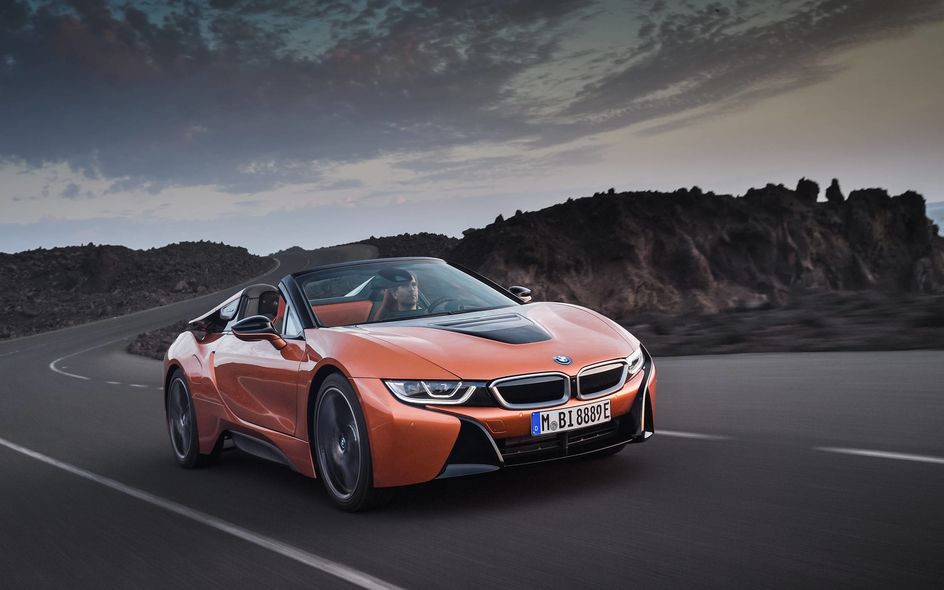 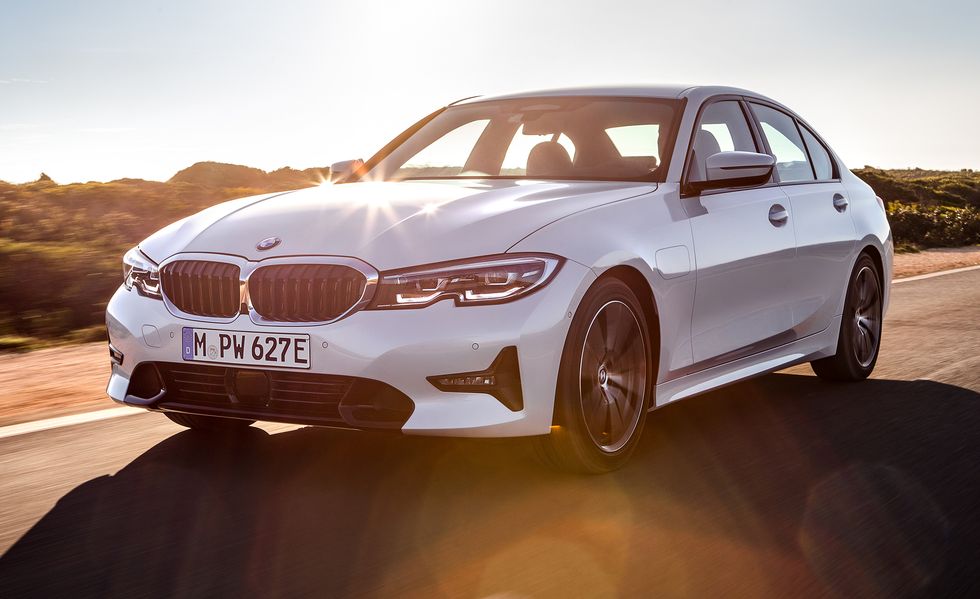 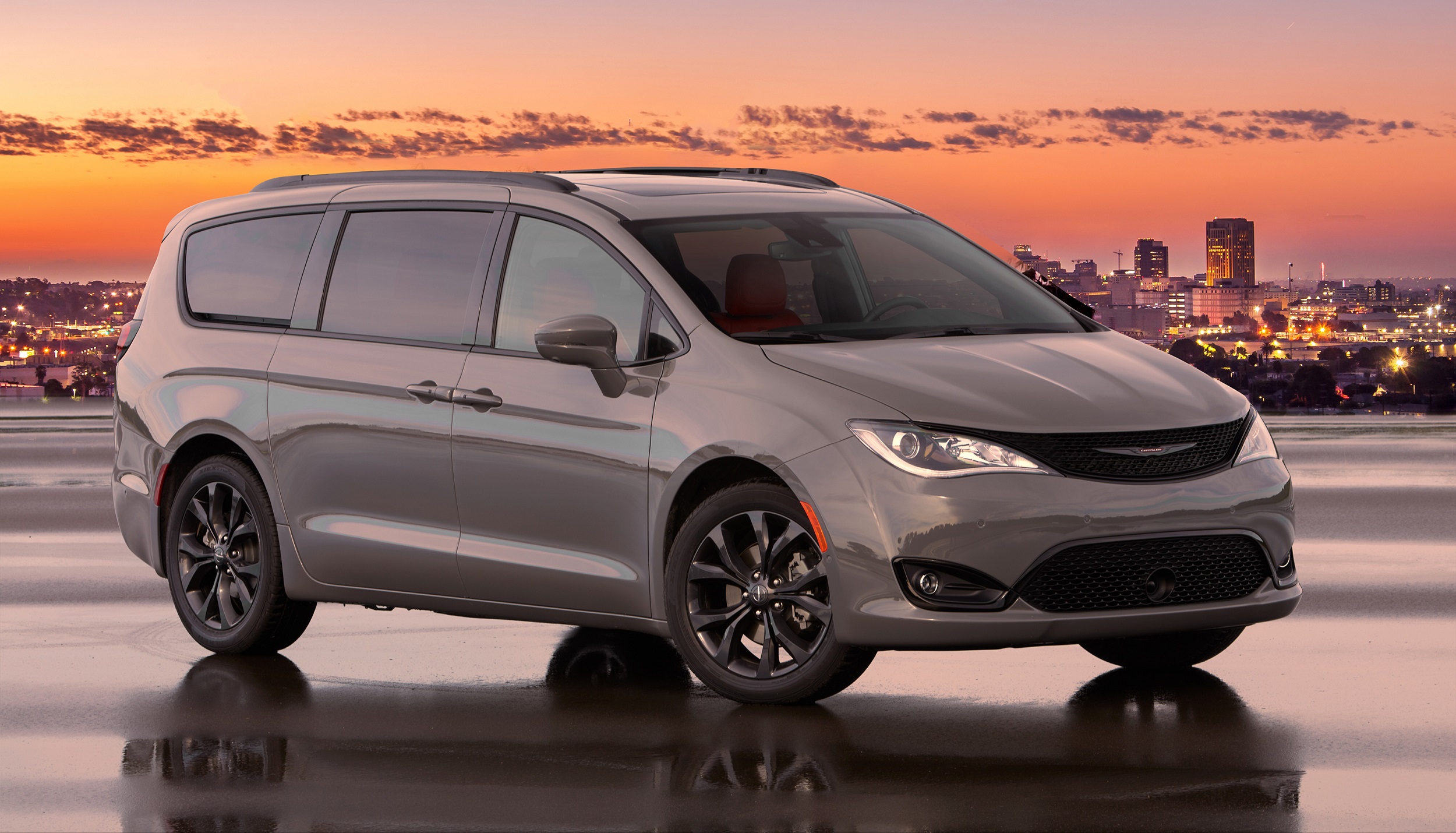 Chrysler Pacifica
Ford Fusion Energi
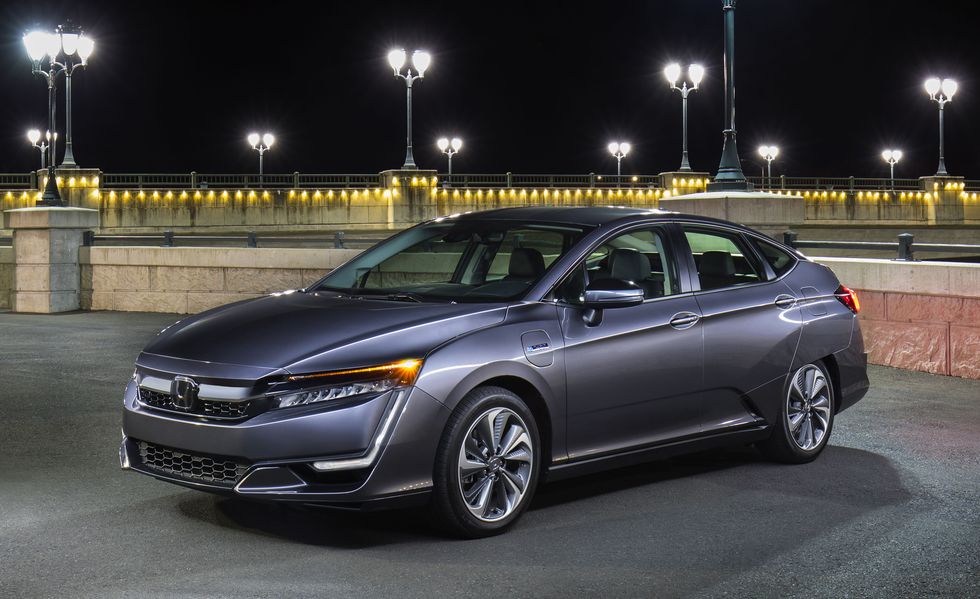 Honda Clarity Plug-In Hybrid
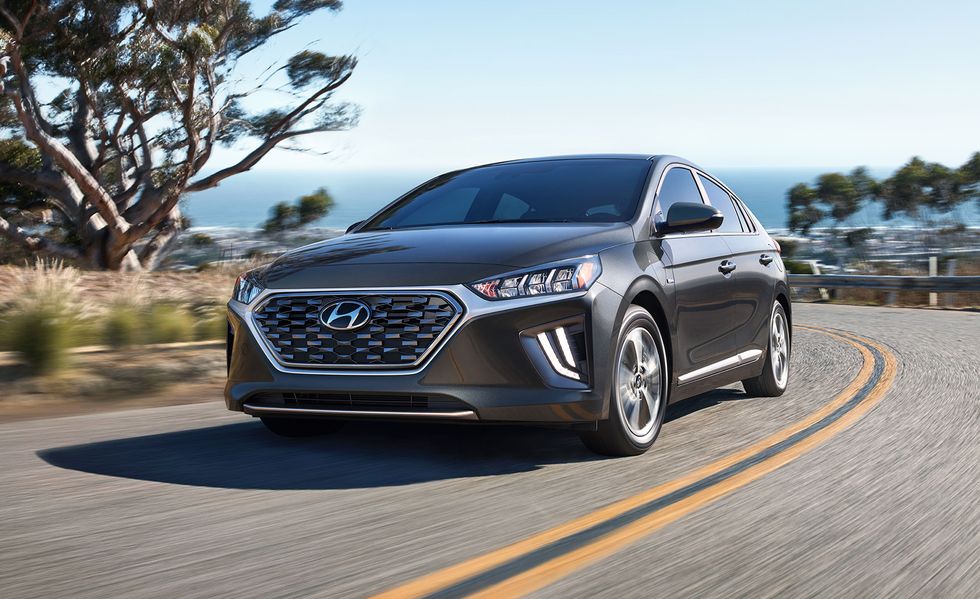 Hyundai Ioniq Plug-In Hybrid
Jeep Wrangler, Compass, Renegade 4XE
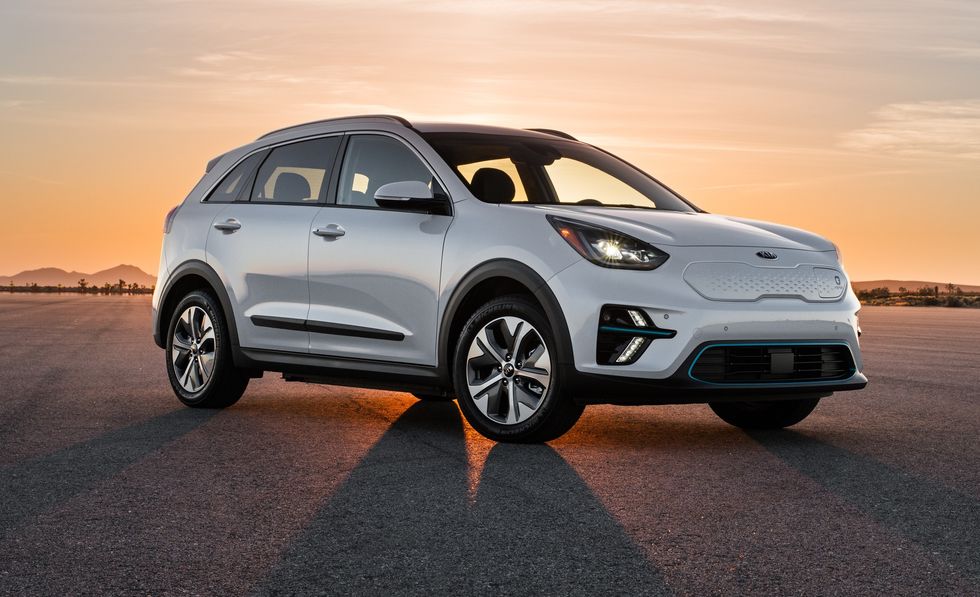 Kia OptimaKia Niro PHEV
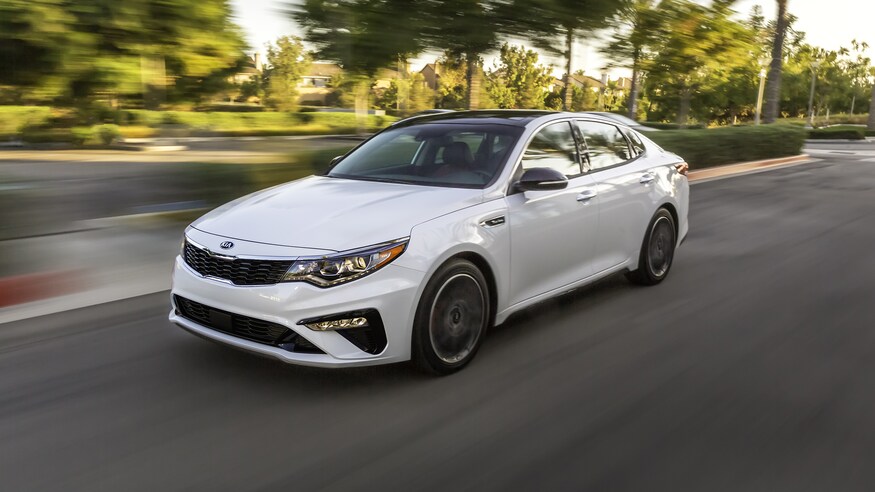 Polestar 1
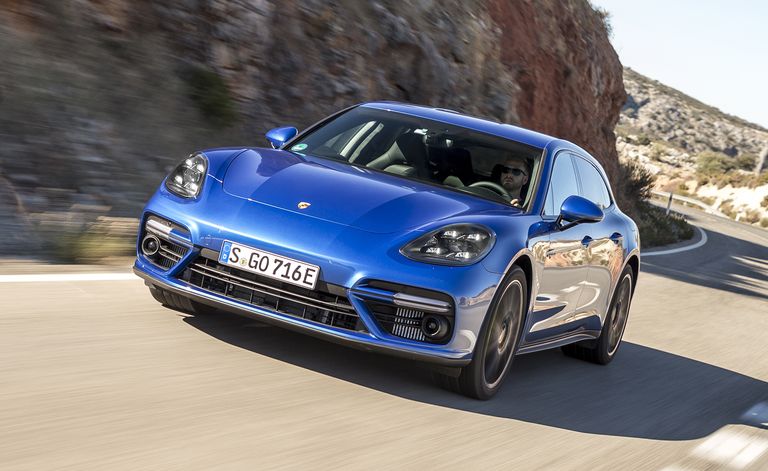 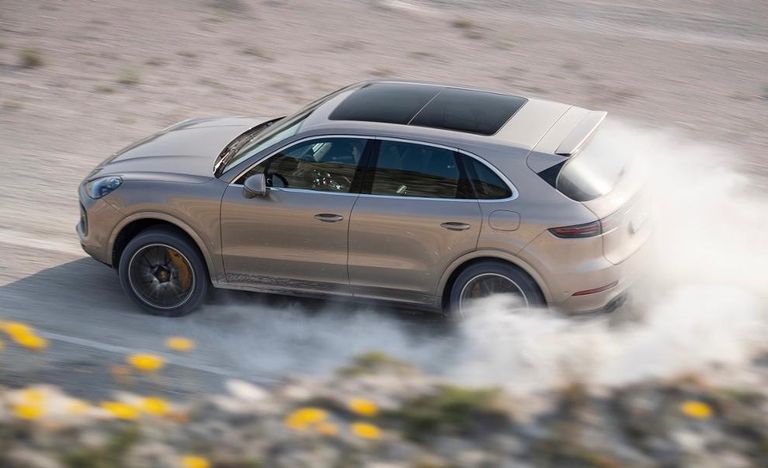 Porsche Cayenne S E-HybridPorsche Panamera /Panamera Sport Turismo 4 E-HybridPorsche Panamera Turbo / Panamera Sport Turismo Turbo S E-Hybrid
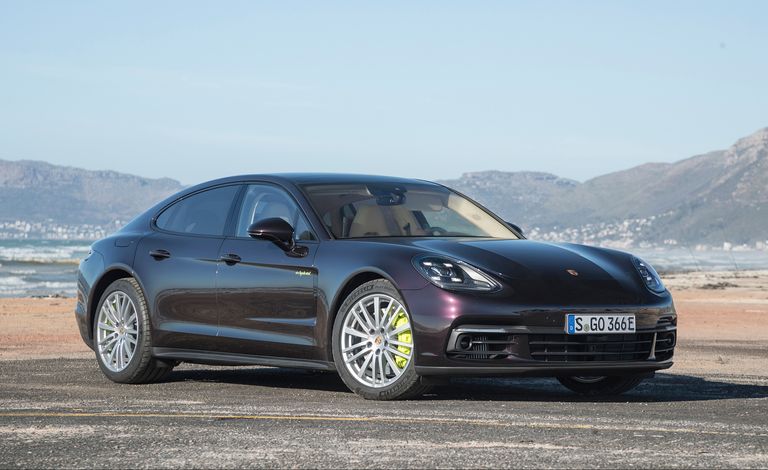 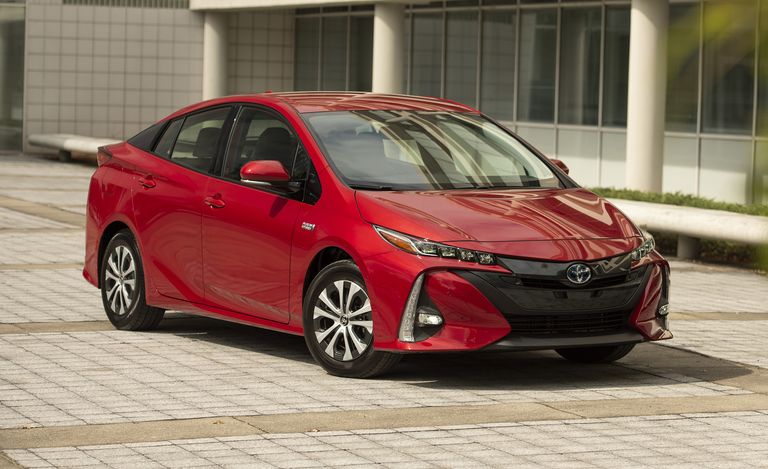 Toyota Prius PrimeToyota RAV4 Prime
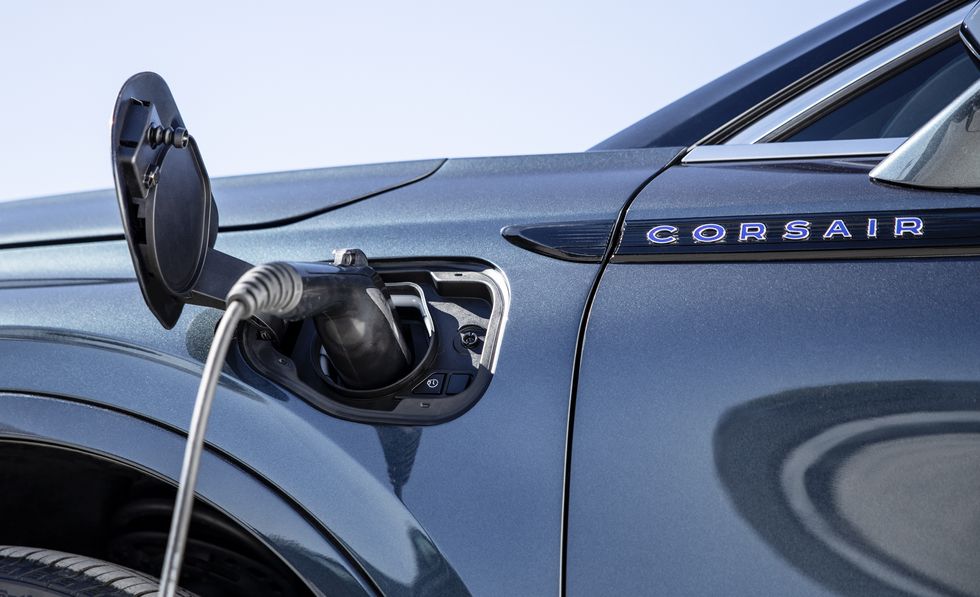 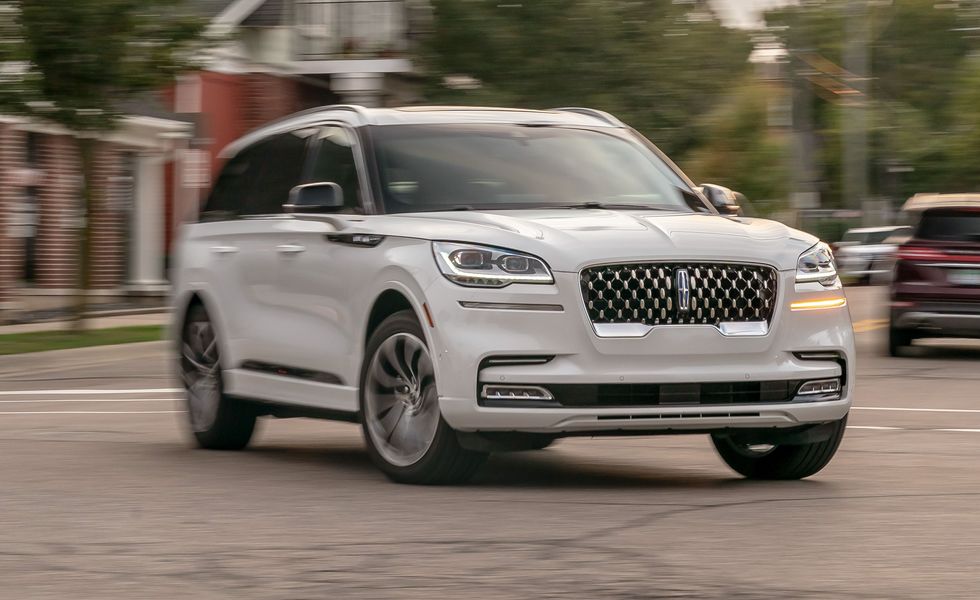 Lincoln Aviator Grand TouringLincoln Corsair Grand Touring
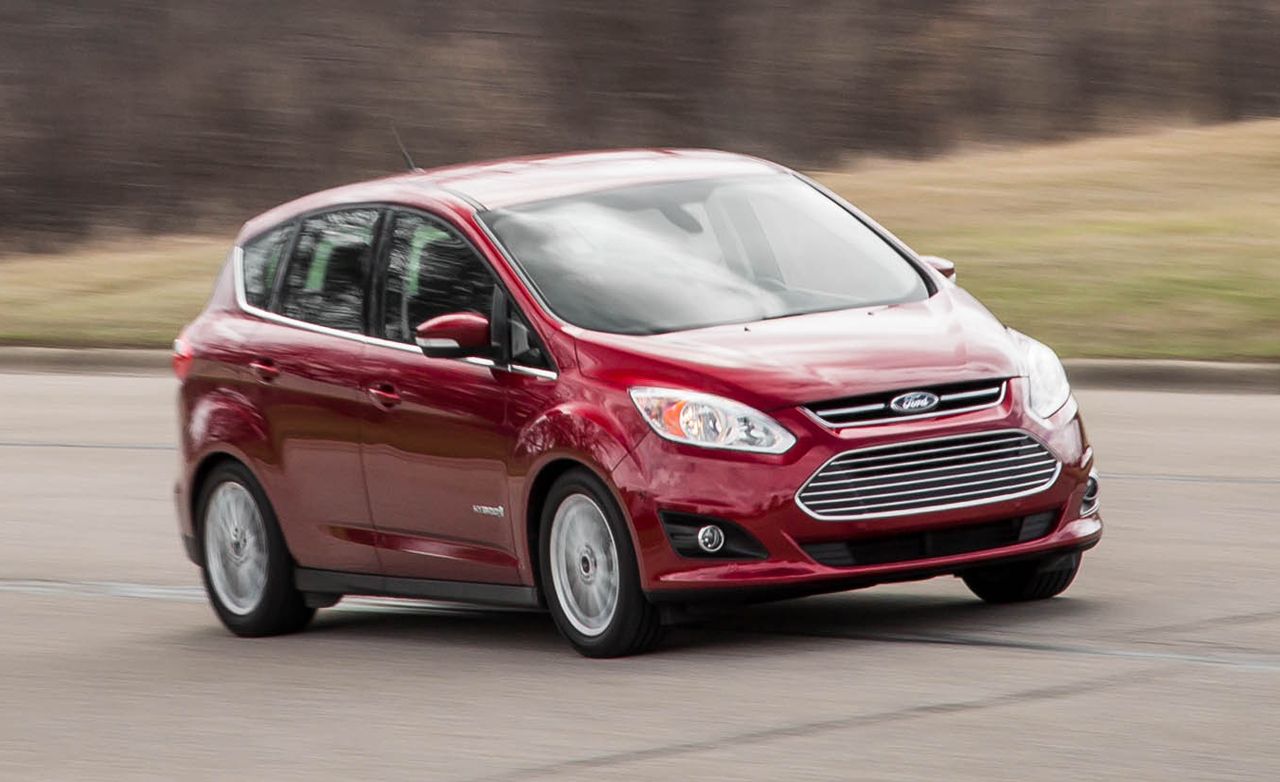 Ford C-Max Energi
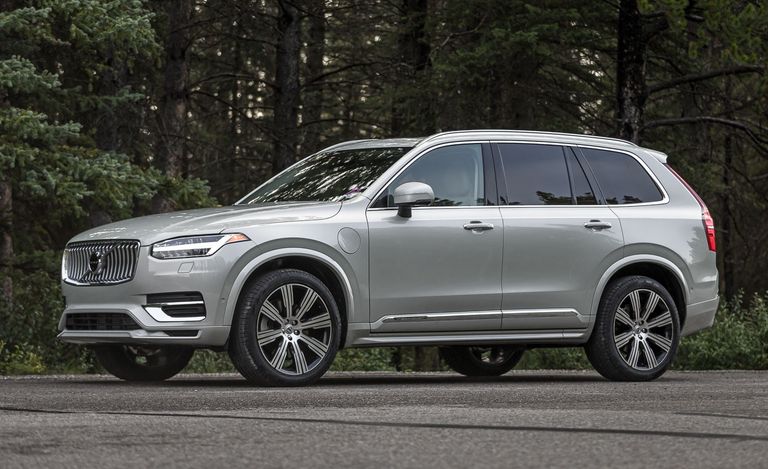 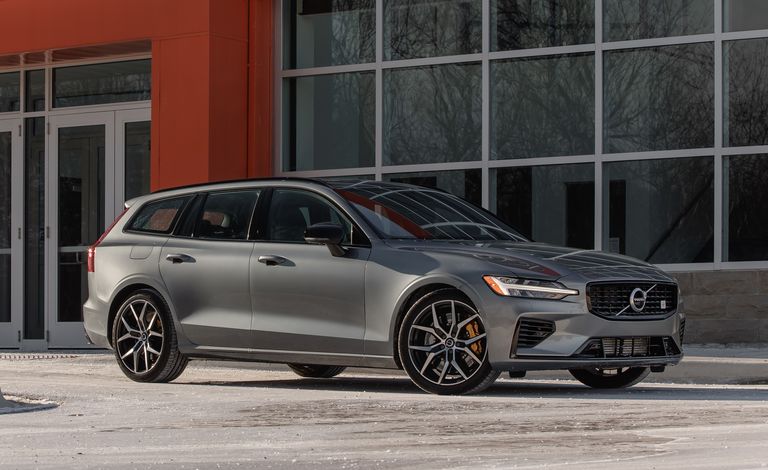 Volvo S90 T8 Plug-In HybridVolvo V60 T8 PolestarVolvo XC60 T8 PolestarVolvo XC90 T8 Plug-In Hybrid
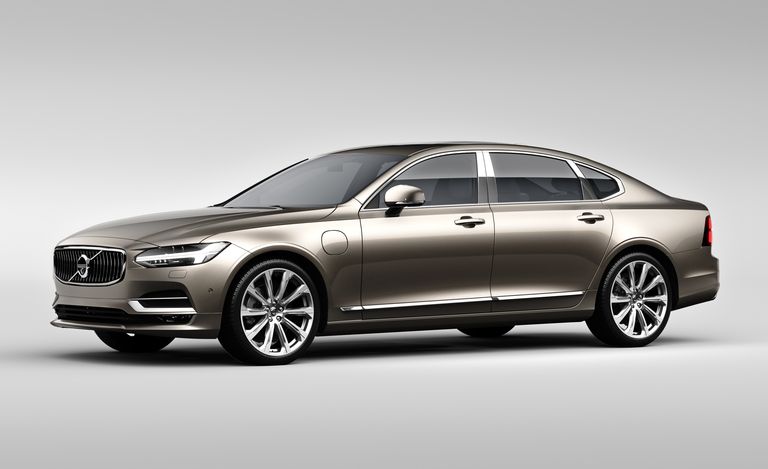 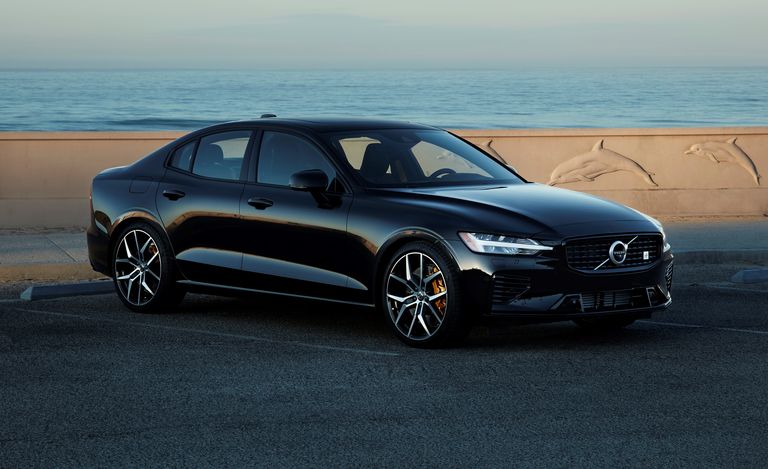 Available BEV’s
Chevrolet Bolt EV
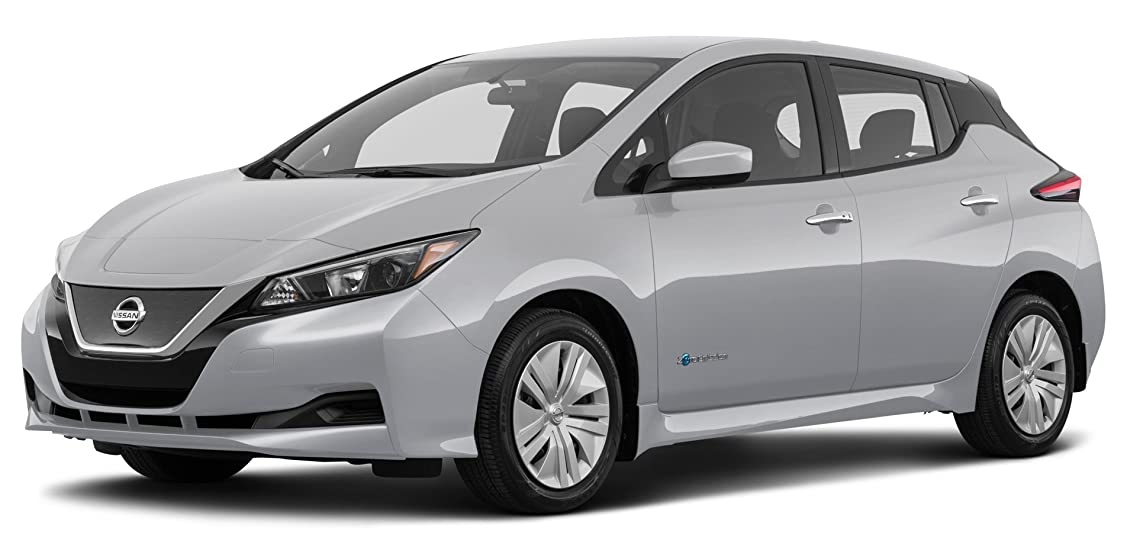 Nissan LEAF SNissan LEAF S PLUS
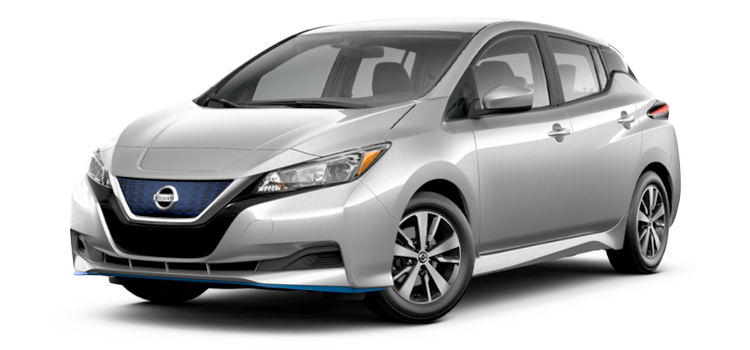 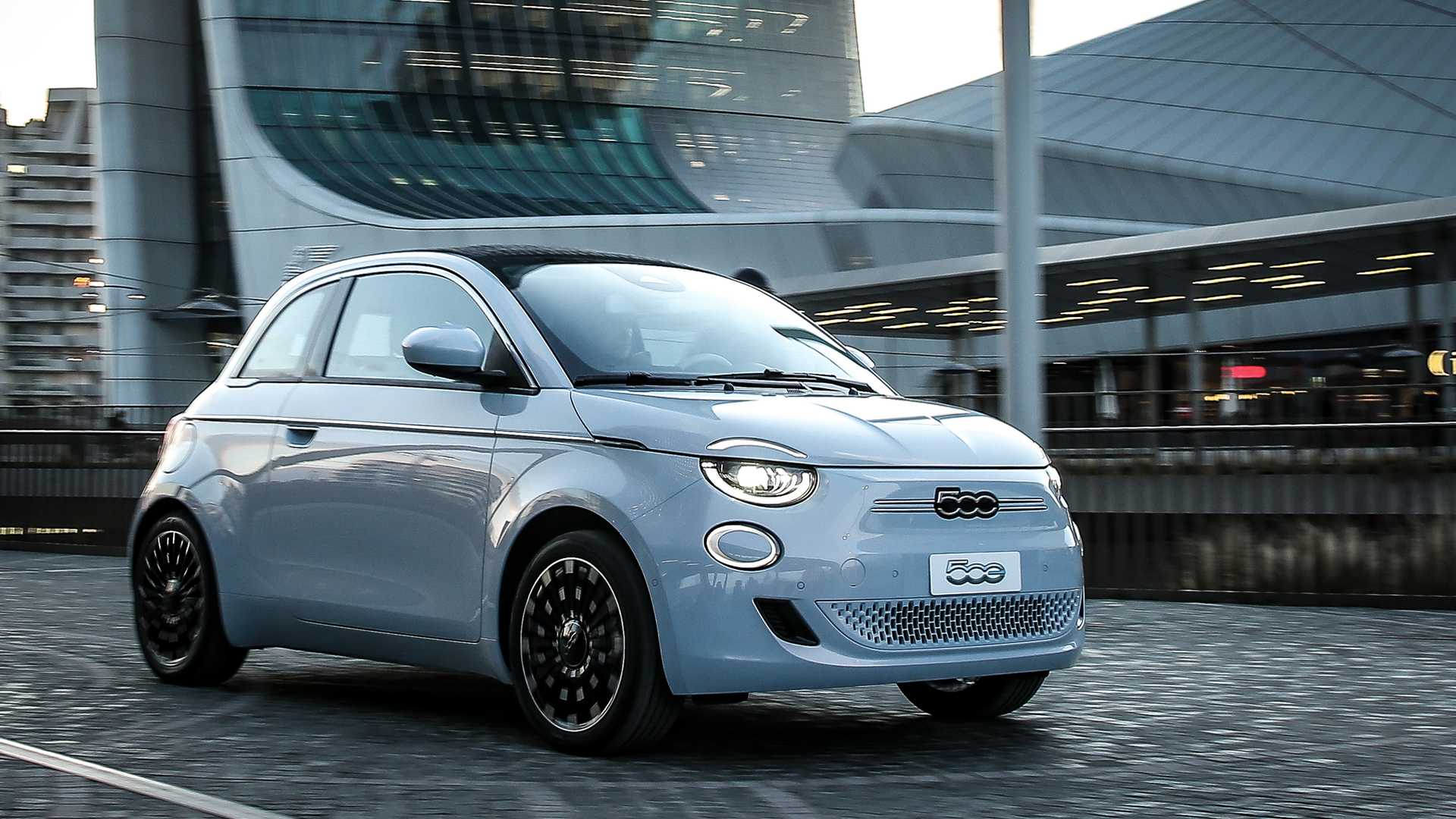 Fiat 500e
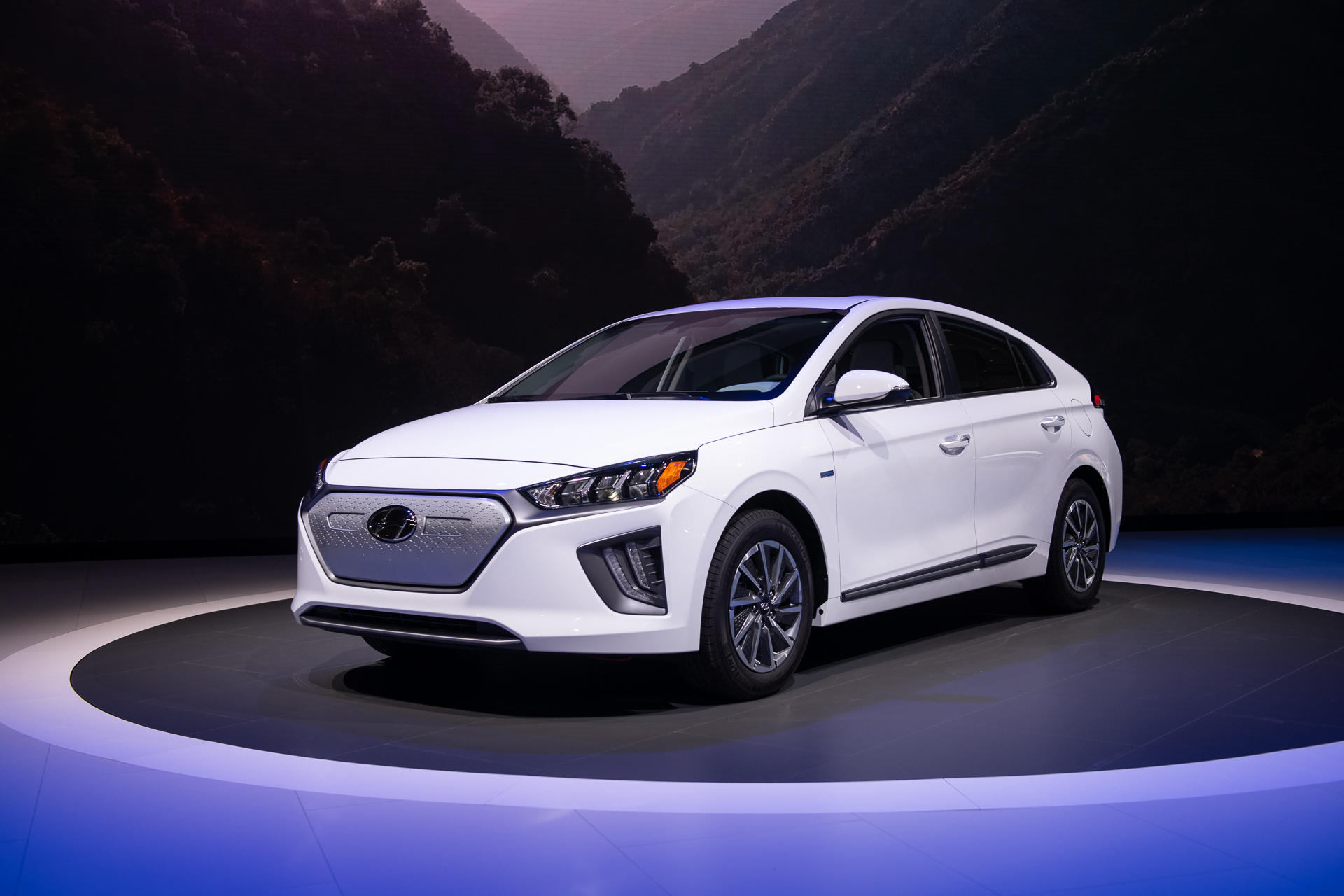 Hyundai IONIQ ElectricHyundai Kona Electric
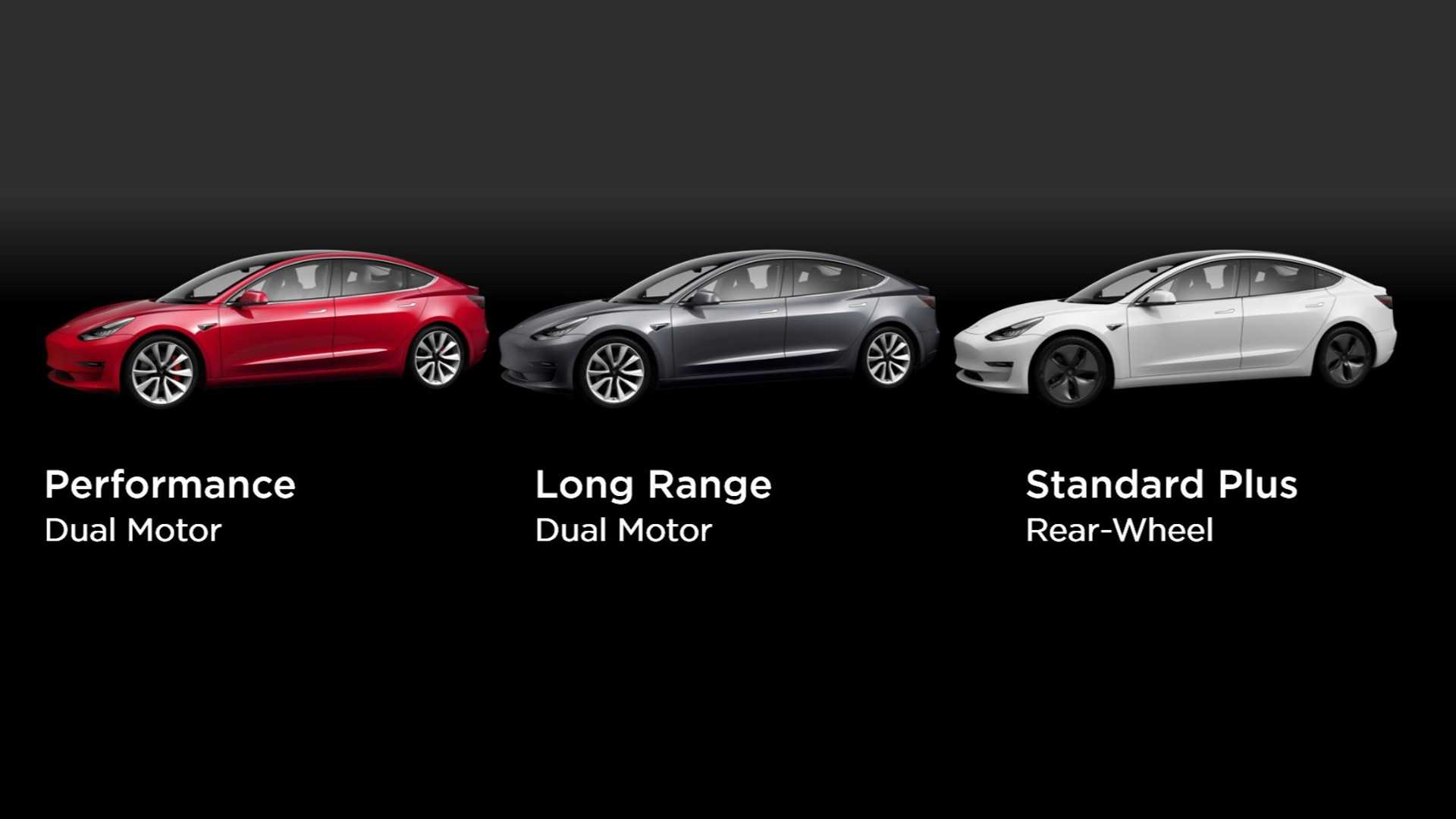 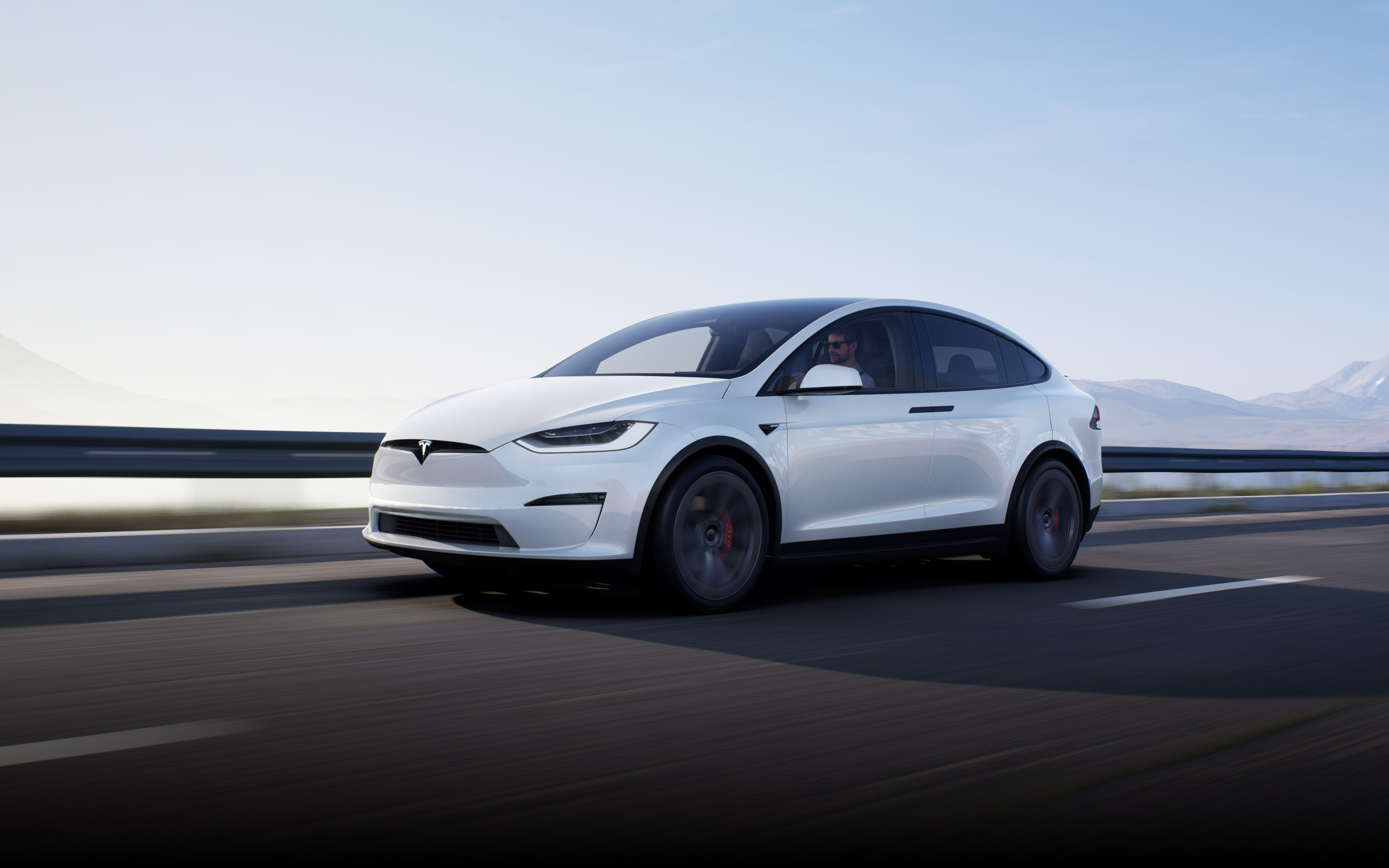 Tesla
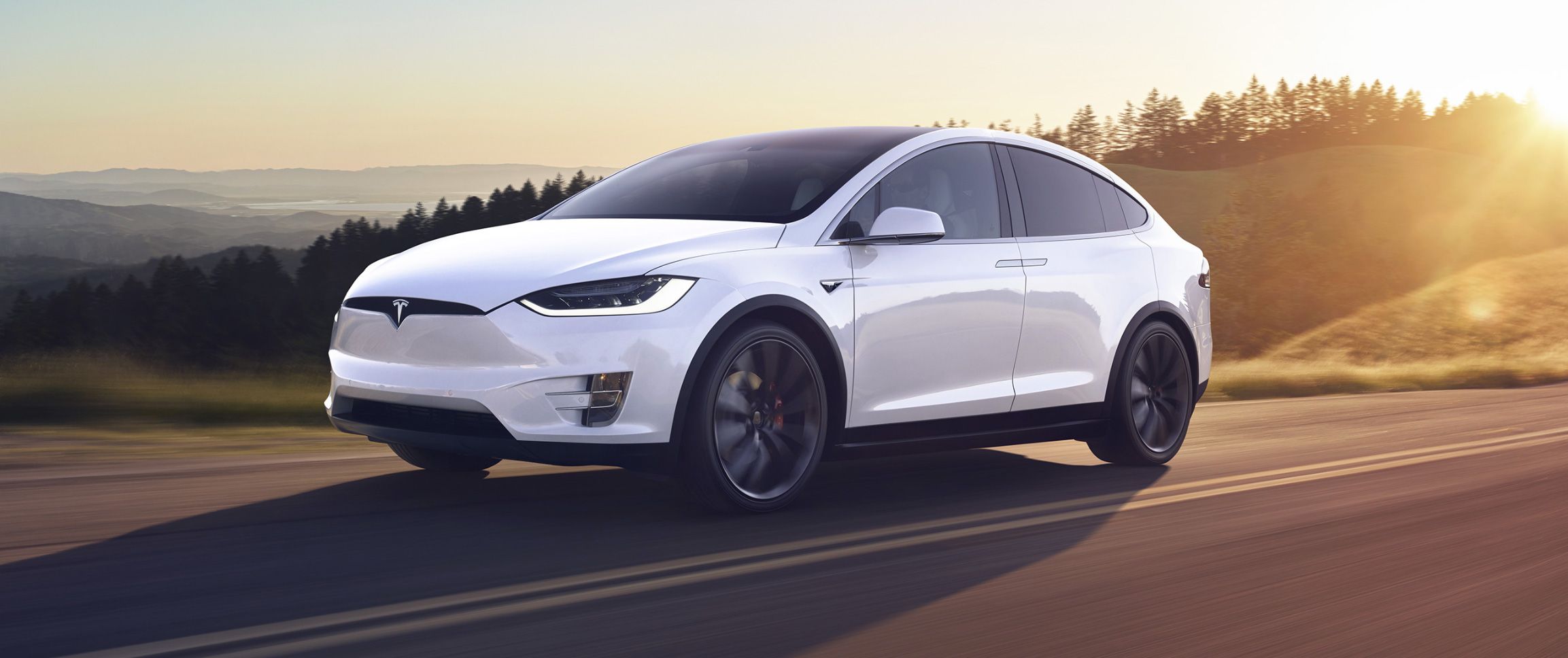 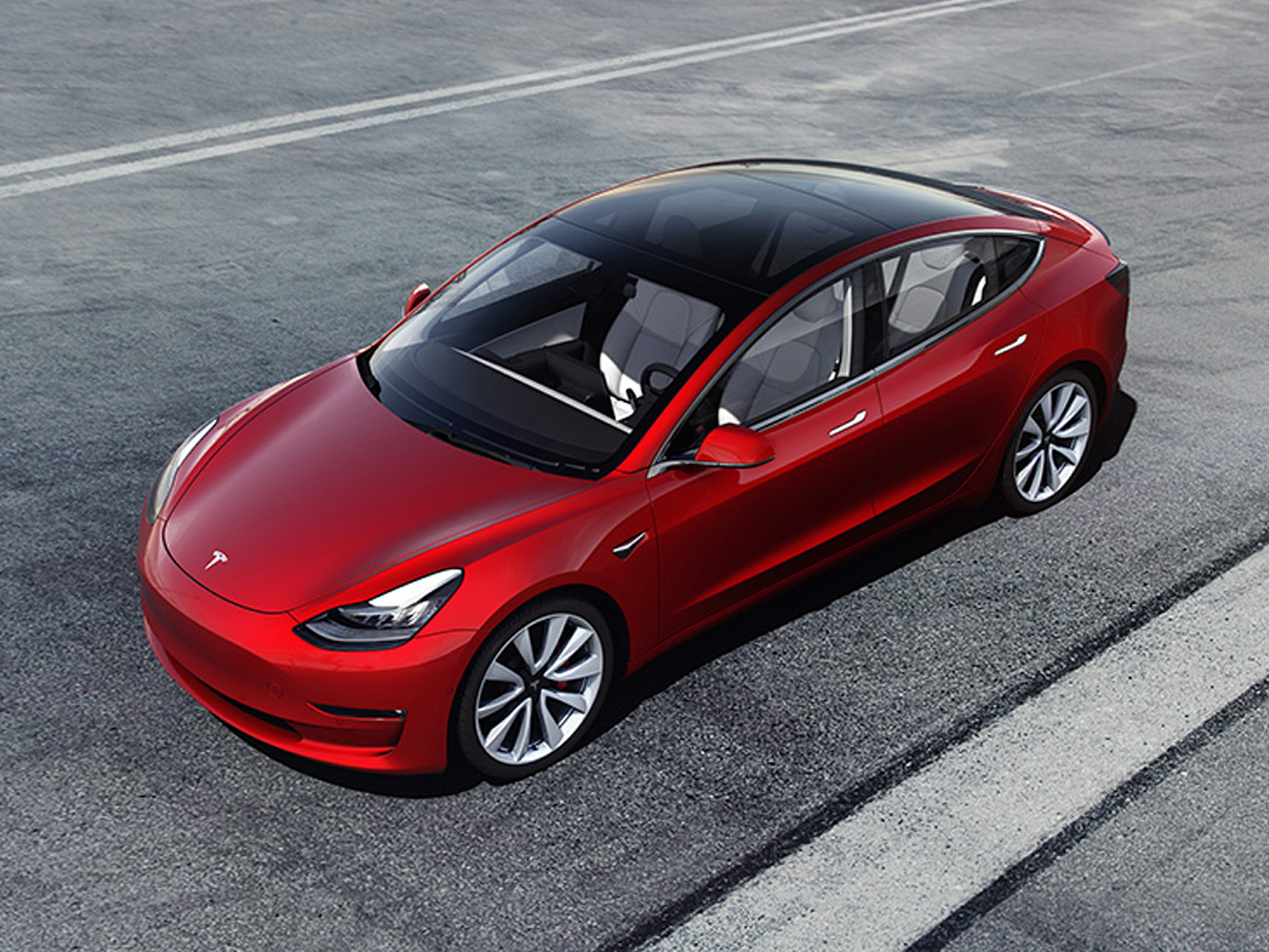 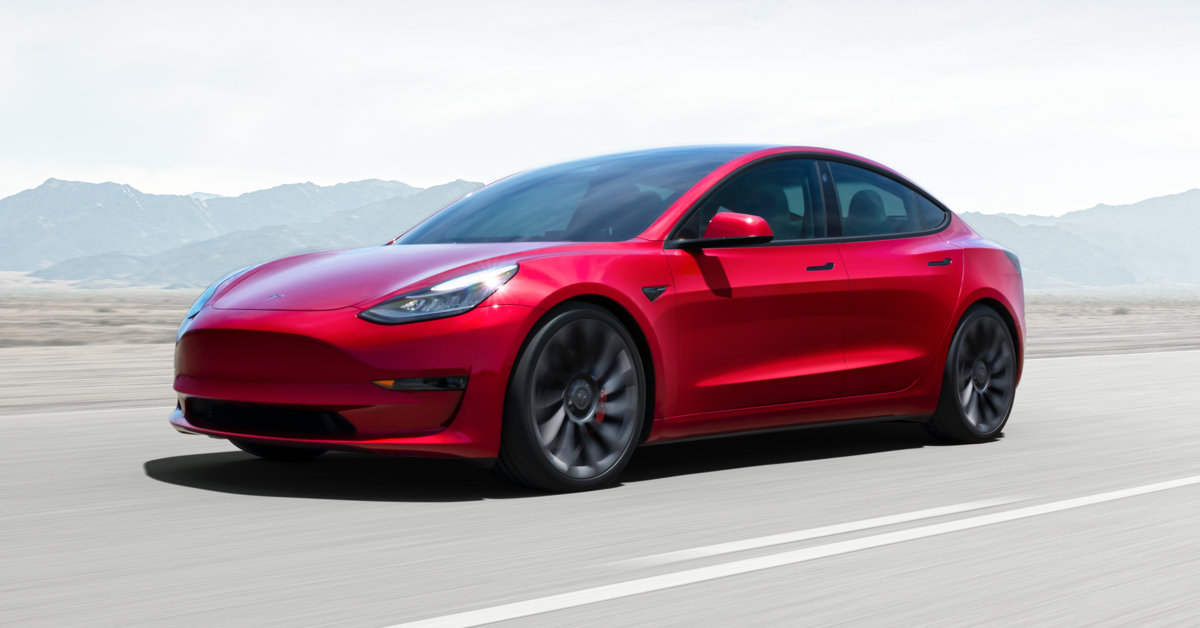 Kia Niro Electric
BMW i3
Ford Mustang Mach-E California Route 1
Coming soon…
Land Rover Road Rover (2022)
Maserati MC20 EV (2022)
Porsche Macan EV (2022)
Tesla Roadster (2022)
Tesla Cyber Truck
Volkswagen ID.Buzz (2022)
Audi A6 E-Tron (2023)
Cadillac Celestiq (2023)
Canoo Pickup Truck (2023)
Cadillac "Electralade" (2023)
Canoo Pickup Truck (2023)
Chevrolet / GMC EV Pickup Trucks (2023)
Chevrolet Corvette SUV (2023)
Mercedes-Benz EQG-Class
Polestar Precept (2023)
PHEV’s & BEV’s that will become available in the next ~2 years.
Mercedes-Benz EQS (2021)
Lotus Evija (2021)
Lordstown Endurance (2021)
Lucid Air (2021)
Nissan Ariya (2021)
Pininfarina Battista (2021)
Rivian R1S / R1T (2021)
BMW i4 (2022)
Cadillac Lyriq (2022)
Chevrolet Corvette EV (2022)
Ford F-150 Lightning (2022)
GMC Hummer EV (2022)
Where can I charge my EV?
Home
Workplace
Public Level 2 Charger
Municipal
Private Business
Public Level 3 Charger
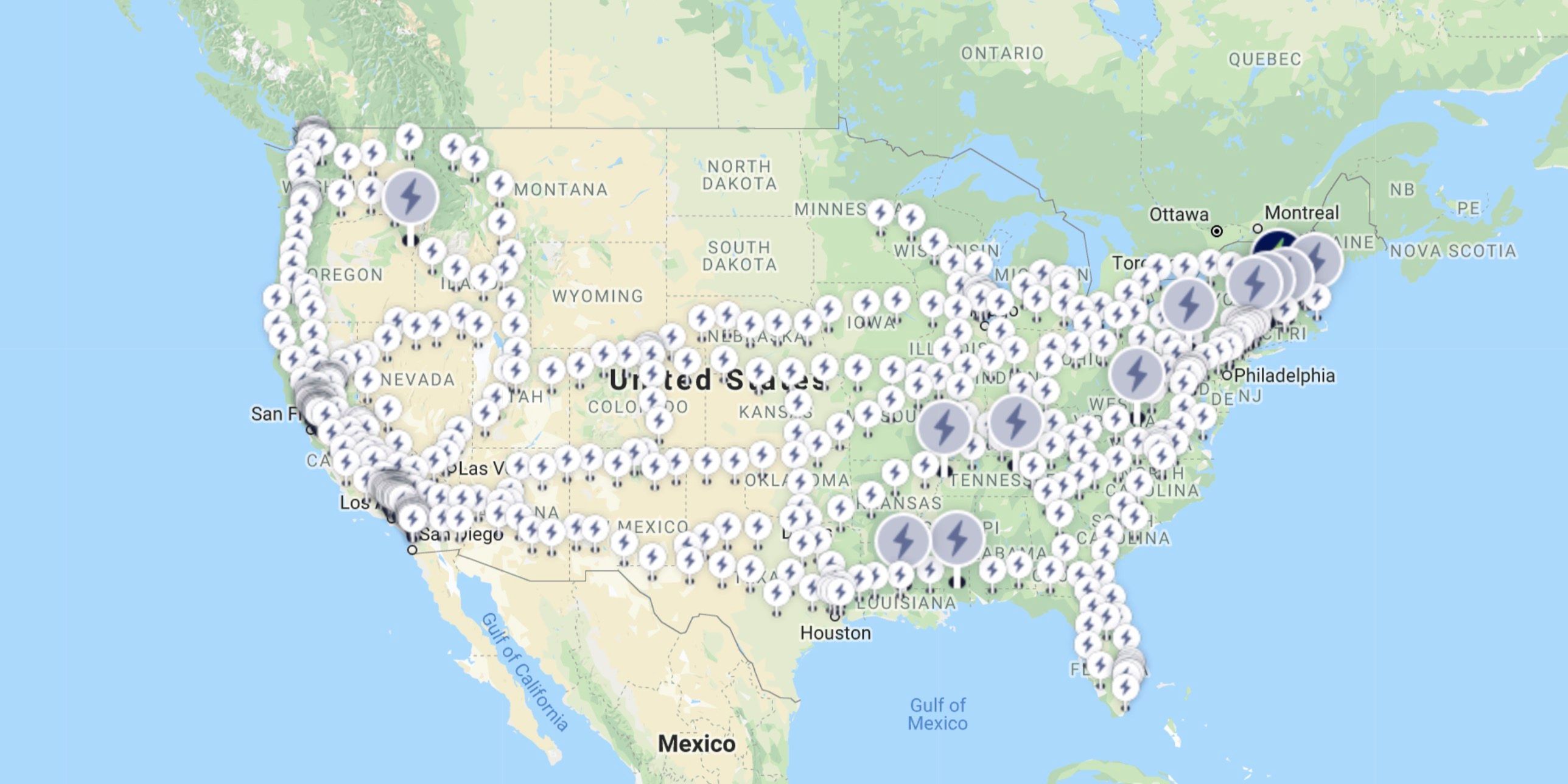 Electrify America Network
Result of VW’s Penalty
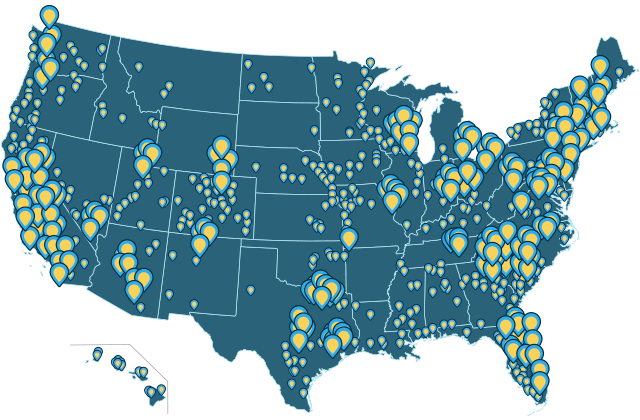 Evgo Network
Tesla
Supercharge Network
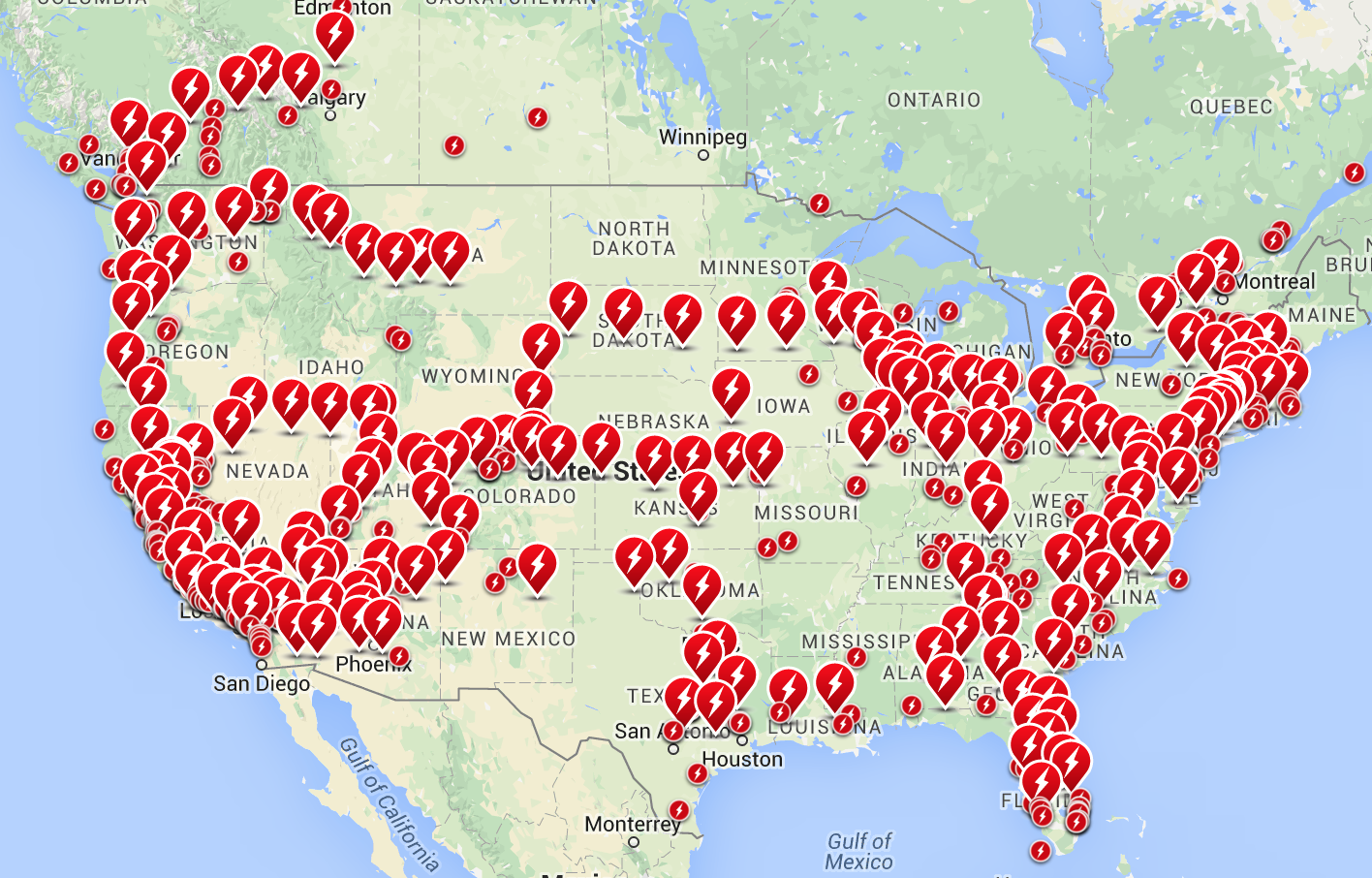 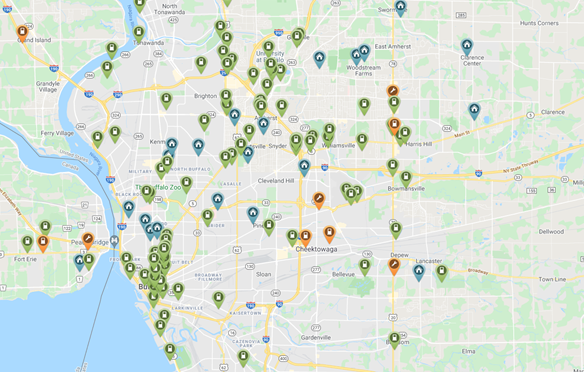 Western New York
PlugShare.com is the most common EVSE locator site.
Posted by station owners and EV drivers.
Photos and reviews
EV Charging 101
Level 1 – 120-volt household current (~3 to 5 MRPH)
Travel cord comes with passenger vehicles
Level 2 – 240-volt, 15-to-80-amp output (~15 to 60 MRPH)
Residential & Commercial applications
30-to-40-amp output most common
Level 3 – 480-volt / 3-phase commercial power
Only BEV’s are capable (one exception)
Not for daily use

For optimum battery life, charge as slow as your lifestyle permits.
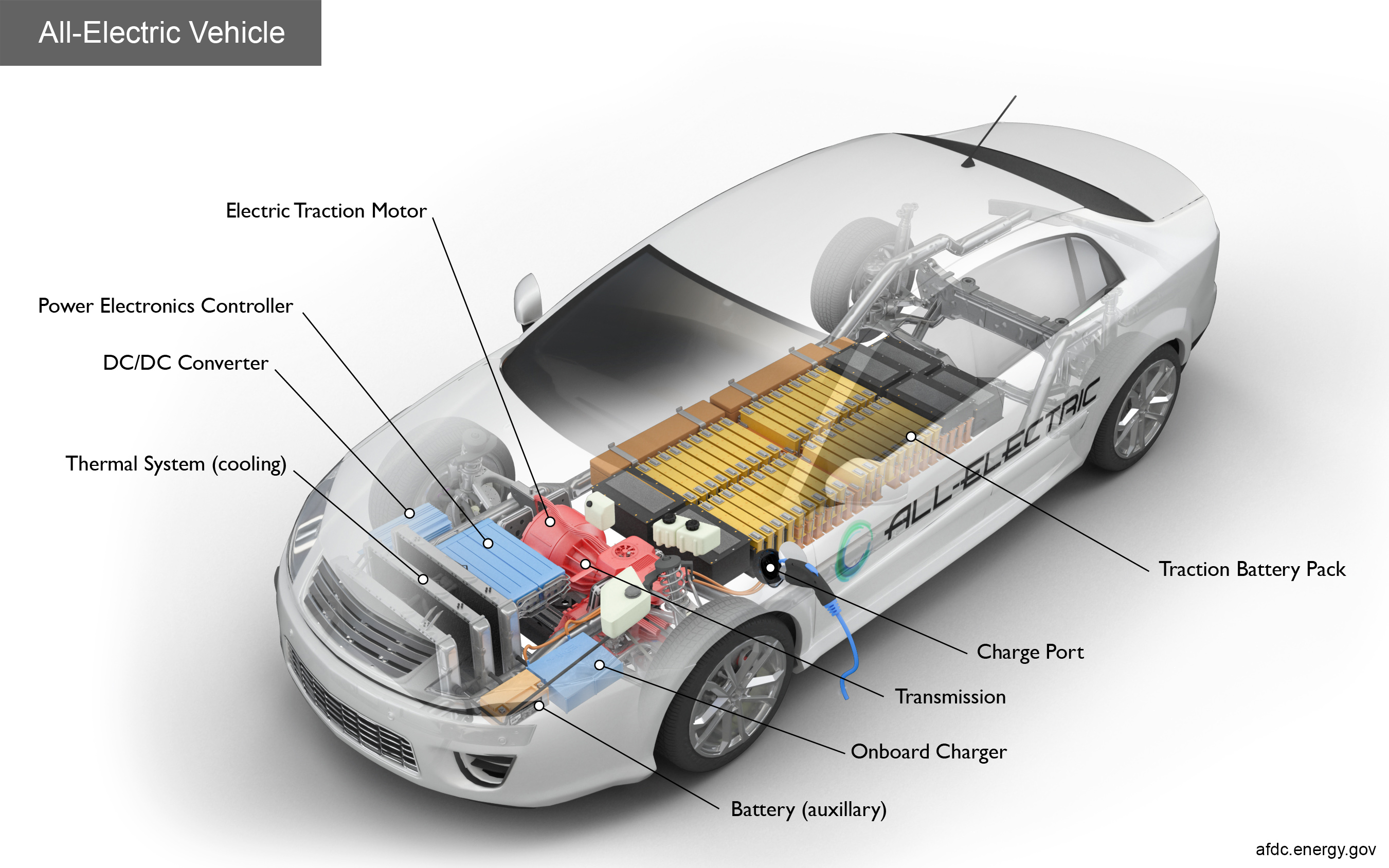 Level 1 & 2
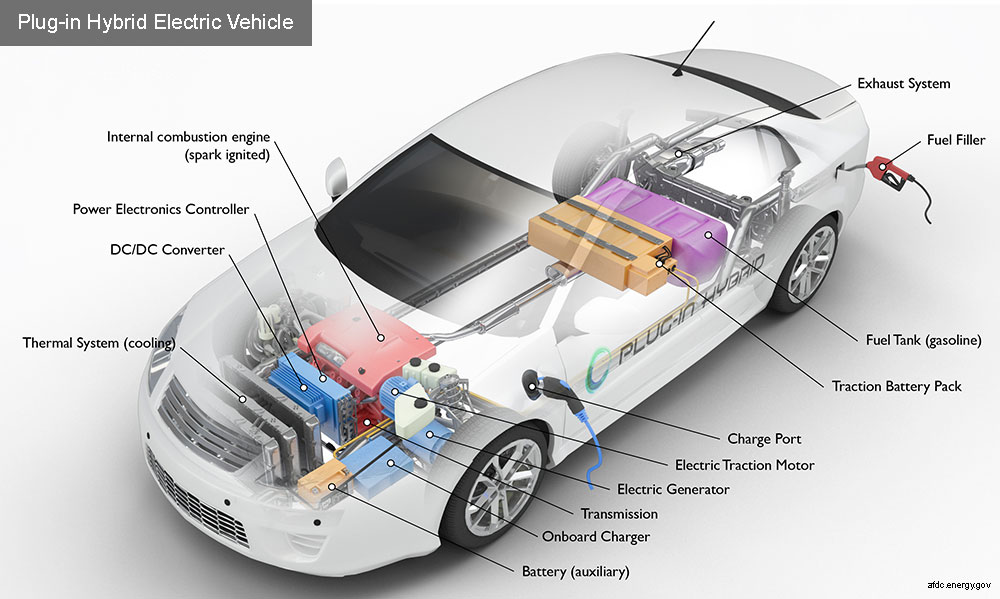 The charging station is a safe appliance which provides AC current to an on-board battery charger, which then converts AC to the DC current necessary to charge the battery.
Level 3  /  aka: DC Fast Charging
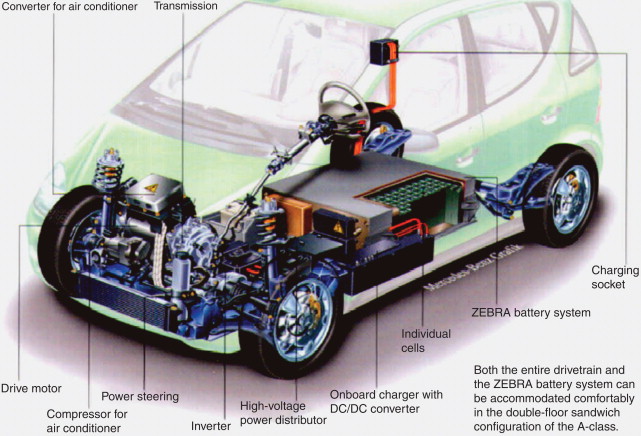 The DC Fast Charger converts AC current to the DC current necessary to charge the battery. It bypasses the on-board battery charger used for level 1 & 2 charging.
Residential Charging
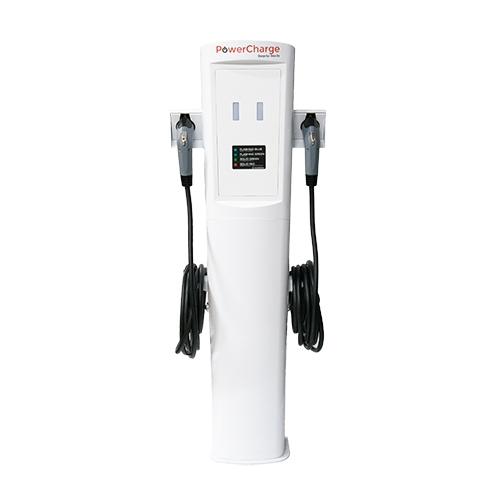 Typical Commercial Level 2 Charging Station
Common at workplace, public workplace & retail

240 volt with 15-to-80-amp power output

15 to 65 miles of range per hour of charge

Standard is 30-amp power output @ ~25 MRPH
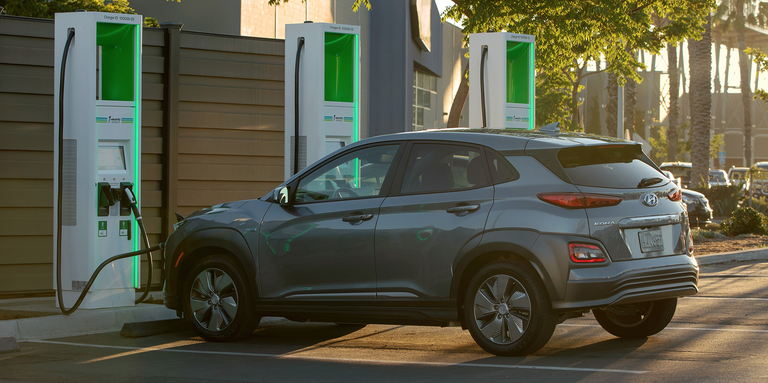 Level 3 Charging Station (aka: DC Fast Charger)
Usually found near highways & travel corridors
50kW to 350kW power output
200 to 1400 miles of range per hour of charge
Is there funding available for Electric Vehicles?
IRS Tax Credit  (up to $7,500)

NYS Rebate  (up to $2,000)
Is there funding available for Charging Stations?
IRS Tax Credit  
Residential (30% up to $1,000)
Commercial (30% up to $30,000)
NYS Tax Credit 
Commercial (50% up to $5,000)
NYSERDA Charge Ready Program
Commercial ($4,000 to $4,500 per charge port)
NYPA EV Make-Ready Program
Commercial (50% to 100% of installation cost)
What type of maintenance is required?
Tire rotation

Brake replacement

Tire replacement
Is electricity as a fuel cheaper than gas?
Hybrid and plug-in hybrid vehicles are about the same price as traditional cars, but cut emissions roughly in half.

Based on 1,000 miles driven, you pay around $33 a month to charge the average electric vehicle. That’s about $70 less than fueling up a comparable gas-powered vehicle.
Will the battery degrade over time?
Yes.

Consumer Reports estimates the average EV battery pack's lifespan to be at around 200,000 miles, which is nearly 17 years of use if driven 12,000 miles per year.

Most manufacturers place a 10-year warranty on the battery.
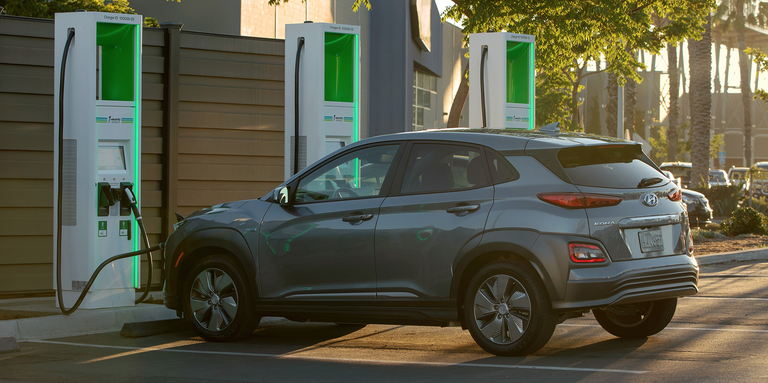 Questions?